সকলকে শুভেচ্ছা
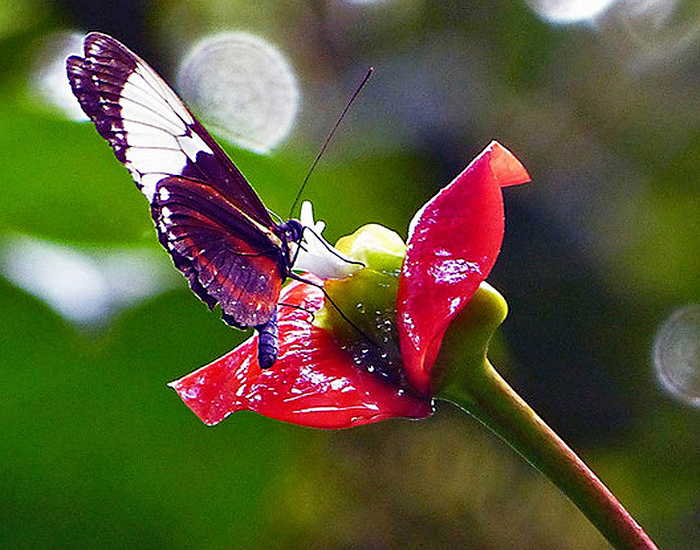 শিক্ষক পরিচিতি 

   নির্মল মৃধা
  সহকারি শিক্ষক (বিজ্ঞান)
      শহীদপুর খান এ সবুর মা/বি 
     তেরখাদা,খুলনা।
পাঠ পরিচিতি
শ্রেণিঃ ৬ষ্ঠ 
বিষয়ঃ হিন্দু ধর্ম ও নৈতিক শিক্ষা
অধ্যায়ঃ৫ম
পাঠঃ ৫
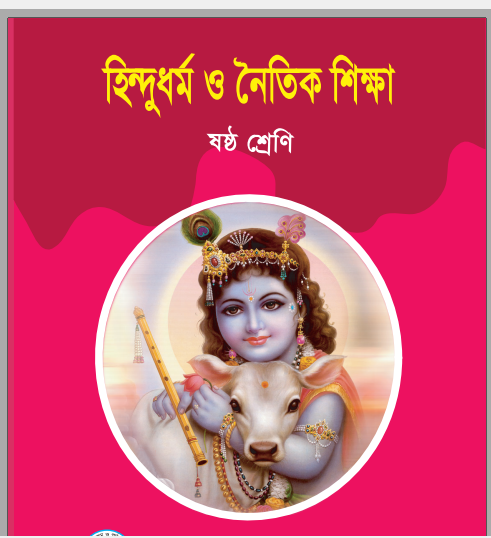 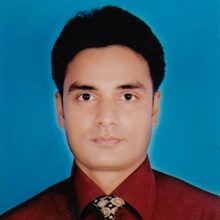 এই পাঠ শেষে শিক্ষার্থীরা--------
→সরস্বতী দেবীর পরিচয়  বলতে পারবে ।
→সরস্বতী কিসের দেবী তা বলতে পারবে । 
→সরস্বতী দেবীর প্রণাম ও পুষ্পাঞ্জলি মণ্ত্র ব্যাখ্যা করতে পারবে।
→সরস্বতী দেবীর পূজা পদ্ধতি বর্ণনা করতে পারবে ।
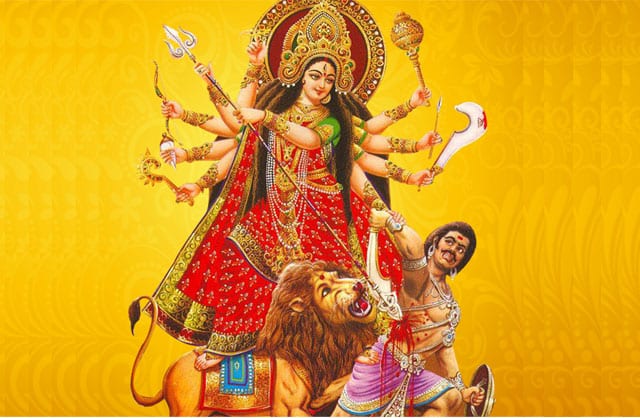 ছবিগুলো লক্ষ্য করি
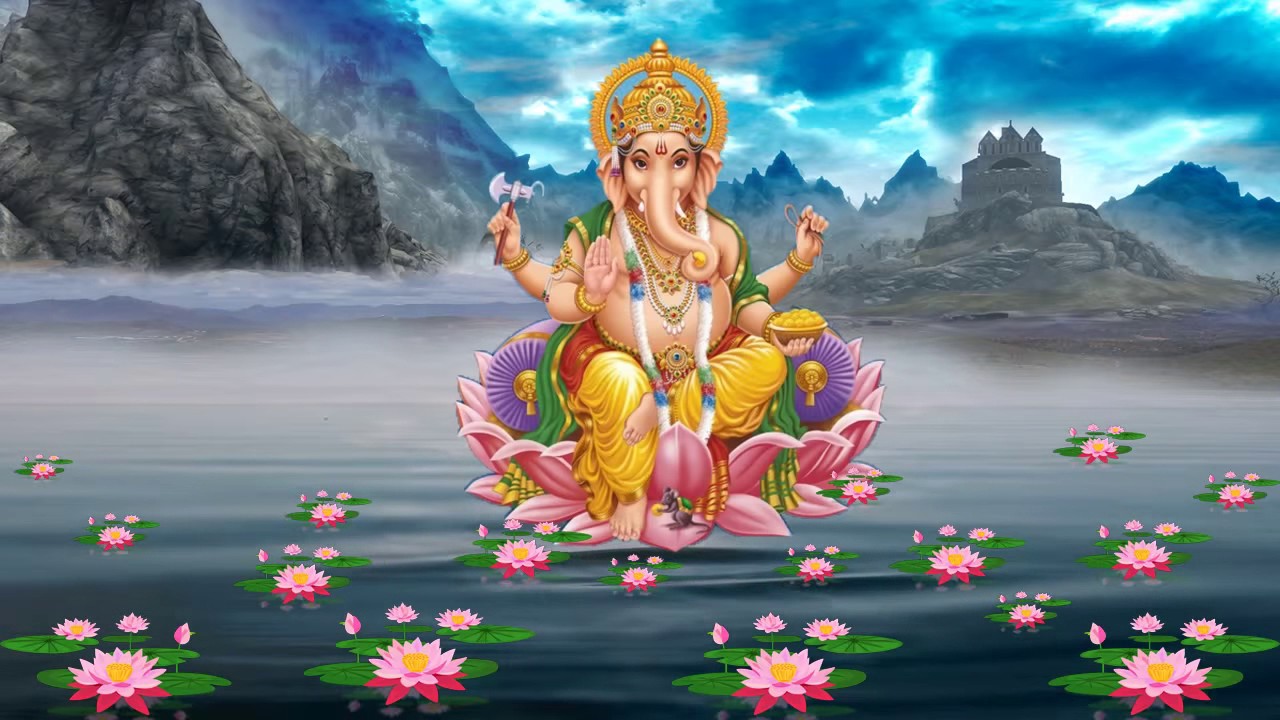 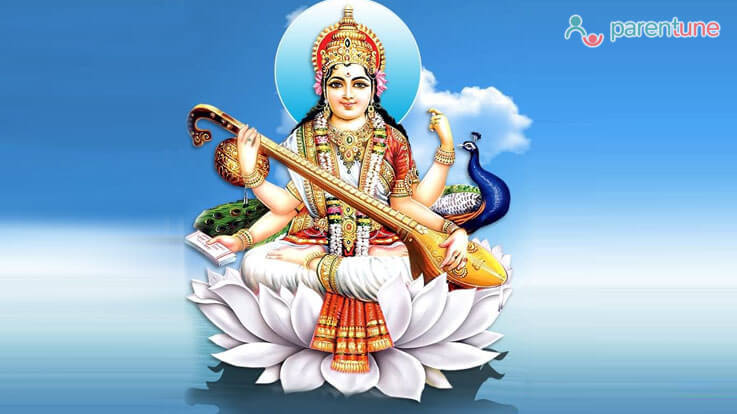 সরস্বতী দেবীর পরিচয় ও পূজা পদ্ধতি
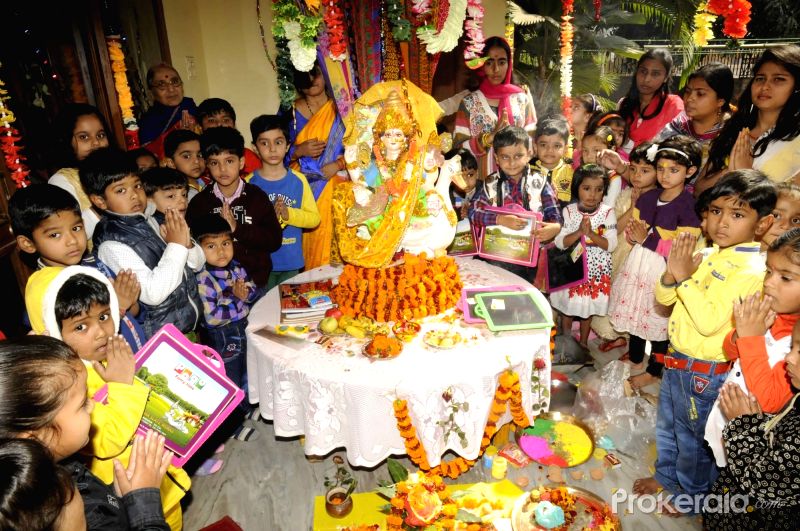 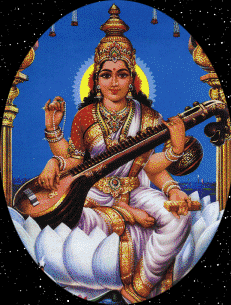 পুষ্পাঞ্জলি মন্ত্র
 ওঁ সরস্বতৈ নমো নিত্যং 
      ভদ্রকাল্যৈ নমো নমঃ। 
বেদ-বেদাঙ্গ- বেদান্ত-
     বিদ্যাস্থানেভ্যঃএব চ।।
 এষ সচন্দন- বিলপত্র- পুষ্পাঞ্জলিঃঐং শ্রীশ্রীসরস্বত্যৈ নমঃ
বীনা
পূজা
সরস্বতী দেবী
বর্ণ শুভ্র
পূজা চলমান-----
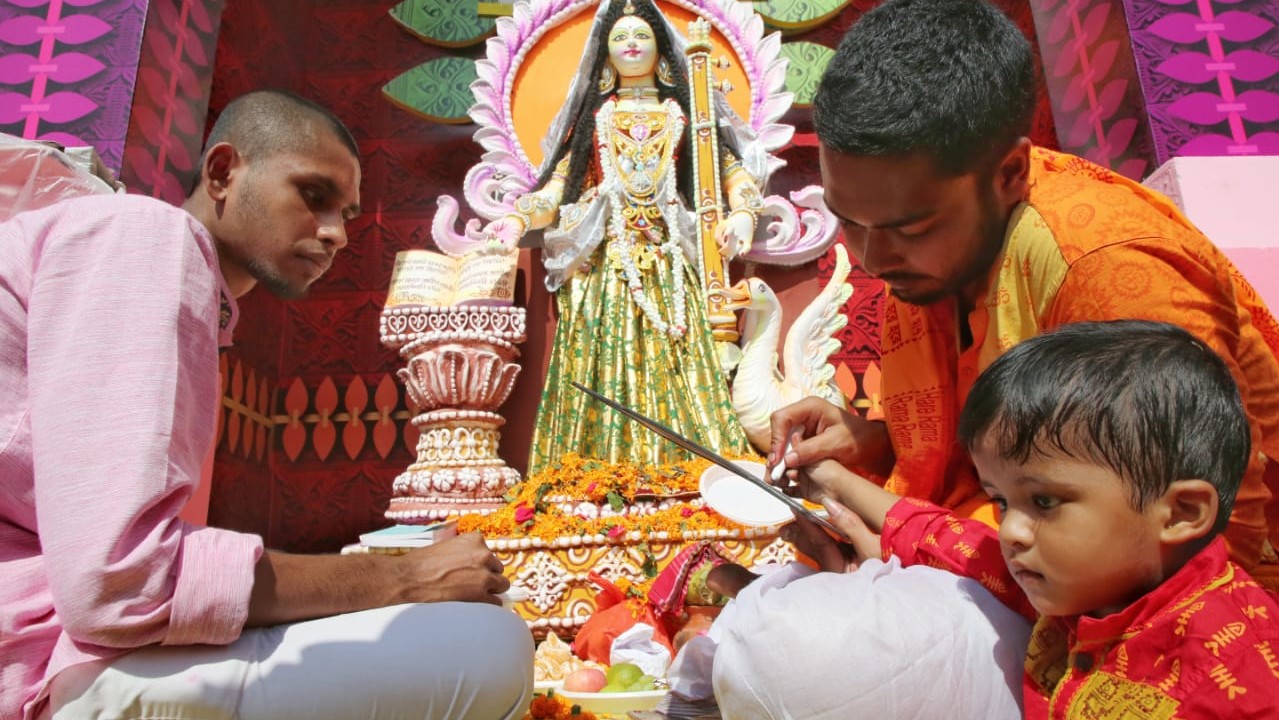 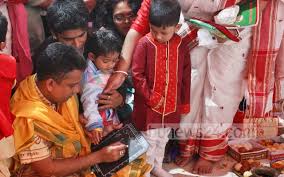 হাতেখড়ি অনুষ্ঠান।
এসো আমরা একটি ভিডিও দেখি
ভিডিও লিঙ্কঃ
https://www.youtube.com/watch?v=UH4-K2imnrc
পুষ্পাঞ্জলি প্রদান
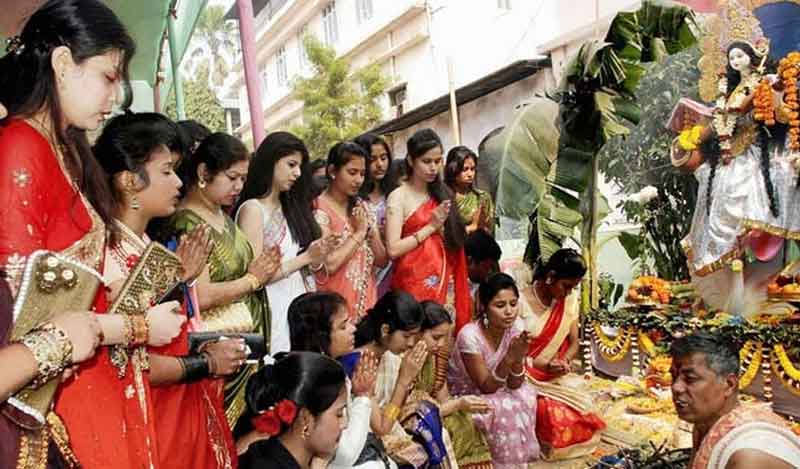 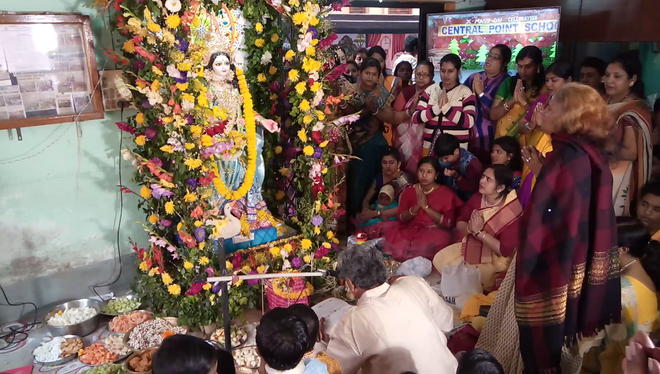 প্রণাম মন্ত্রঃ
ওঁ সরস্বতী মহাভাগে বিদ্যে কমললোচনে।  
বিশ্বরূপে বিশালাক্ষি বিদ্যাং দেহি  নমোহস্তুতে।
একক কাজ
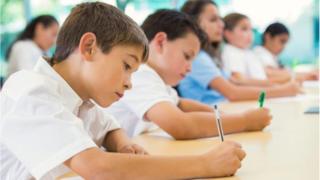 ১। সরস্বতী দেবীর প্রিয় ফুল কী ?
                ২। সরস্বতী দেবীর বাহন কী ? 
                ৩। সরস্বতী কিসের উপর বসে থাকেন ?
দলীয় কাজ
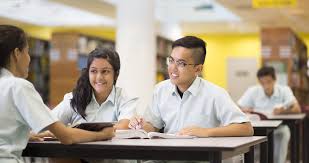 মূল্যায়নঃ
১। সরস্বতী দেবী কিসের উপর বসে থাকেন ?
২। সরস্বতী দেবী কি বসন পরিধান করেন ?
৩। সরস্বতী দেবীর বাহন কী ? 
৪। সরস্বতী দেবীর প্রিয় ফুল কী ?
৫। সরস্বতী দেবীর পূজা কখন করা হয় ?
বাড়ির কাজ
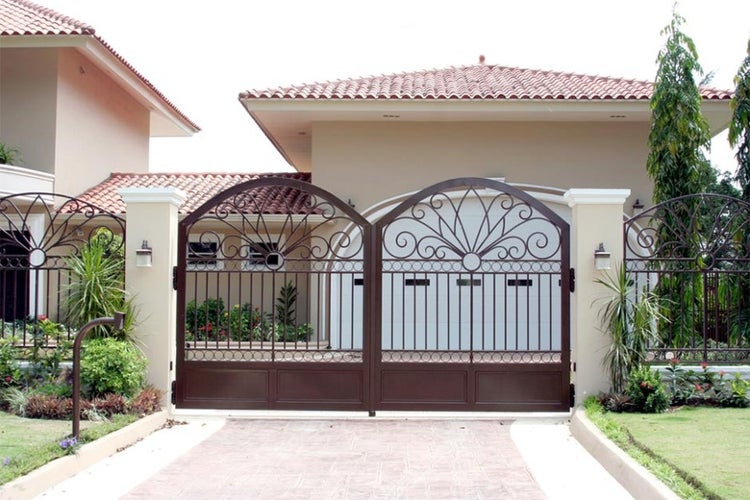 সরস্বতী পূজার আধ্যাত্মিক ও সামাজিক প্রভাব বর্ণনা কর ।
এতক্ষণ সাথে থাকার জন্য সকলকে ধন্যবাদ
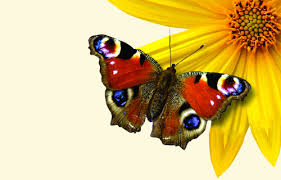